«Облачные технологии»
в деятельности педагога-музыканта
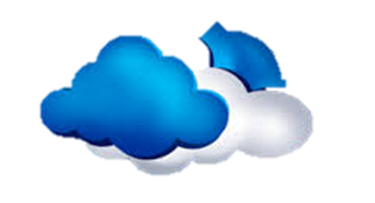 Облачные технологии –  cloud technologies - это удобная среда для хранения и обработки информации

Работать с облачными сервисами можно  с любой точки планеты и с любого устройства, имеющего доступ в Интернет
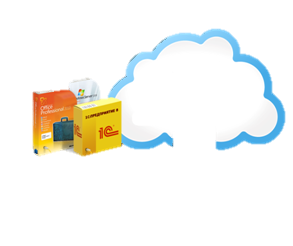 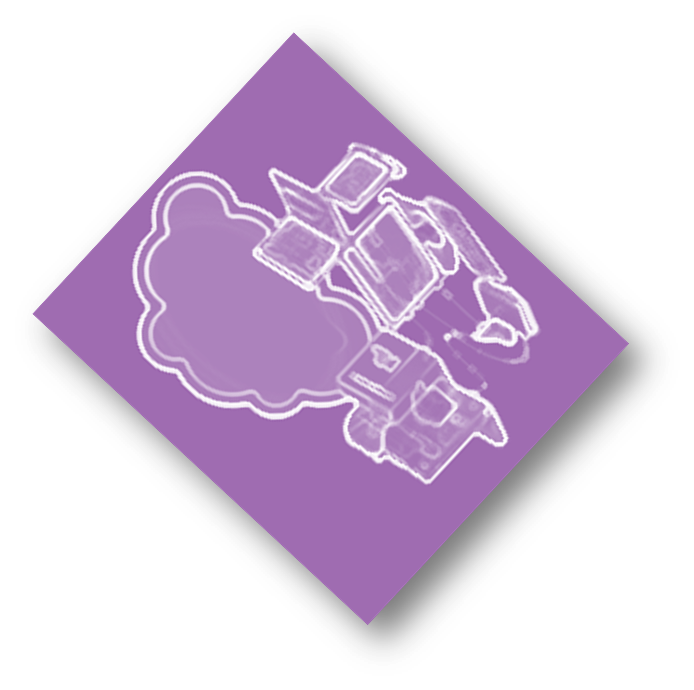 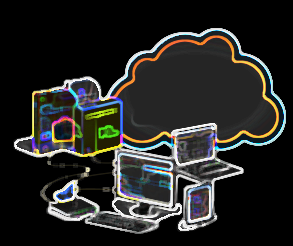 Преимущества
Доступ к личной информации, просмотр и совместное редактирование с любого устройства, подключённого к Интернету (ПК, планшеты, телефоны);
Свою информацию можно объединять с другими пользователями;
Веб-сервисы работают в браузере любых ОС;
Многие платные программы становятся бесплатными (или более дешёвыми) веб-приложениями;
В случае поломки устройства не потеряется важная информация; 
Не надо следить за выходом обновлений ПО;
Сервисы
Электронная почта (e-mail);
«Хранение как сервис»: Google Drive, Mail и Яндекс диски; 
"ПО как сервис» Google Docs, Google Calendar и т.п. онлайн-программы.
iCloud -почта, календарь, контакты, документы, музыка, видео и изображения и т.д
Google Play - кинофильмы, электронные книги, программы, музыкальные треки (до 20 тыс.)
 Google Диск
Microsoft Office Web Apps
Облачные хранилища
Google Drive (15 гб, 30 видов файлов)
Dropbox  (2 гб, акцент на синхронизации и обмене информацией)
Microsoft OneDrive (5 гб)
Яндекс диск (10 гб)
iCloud Drive (5 гб)
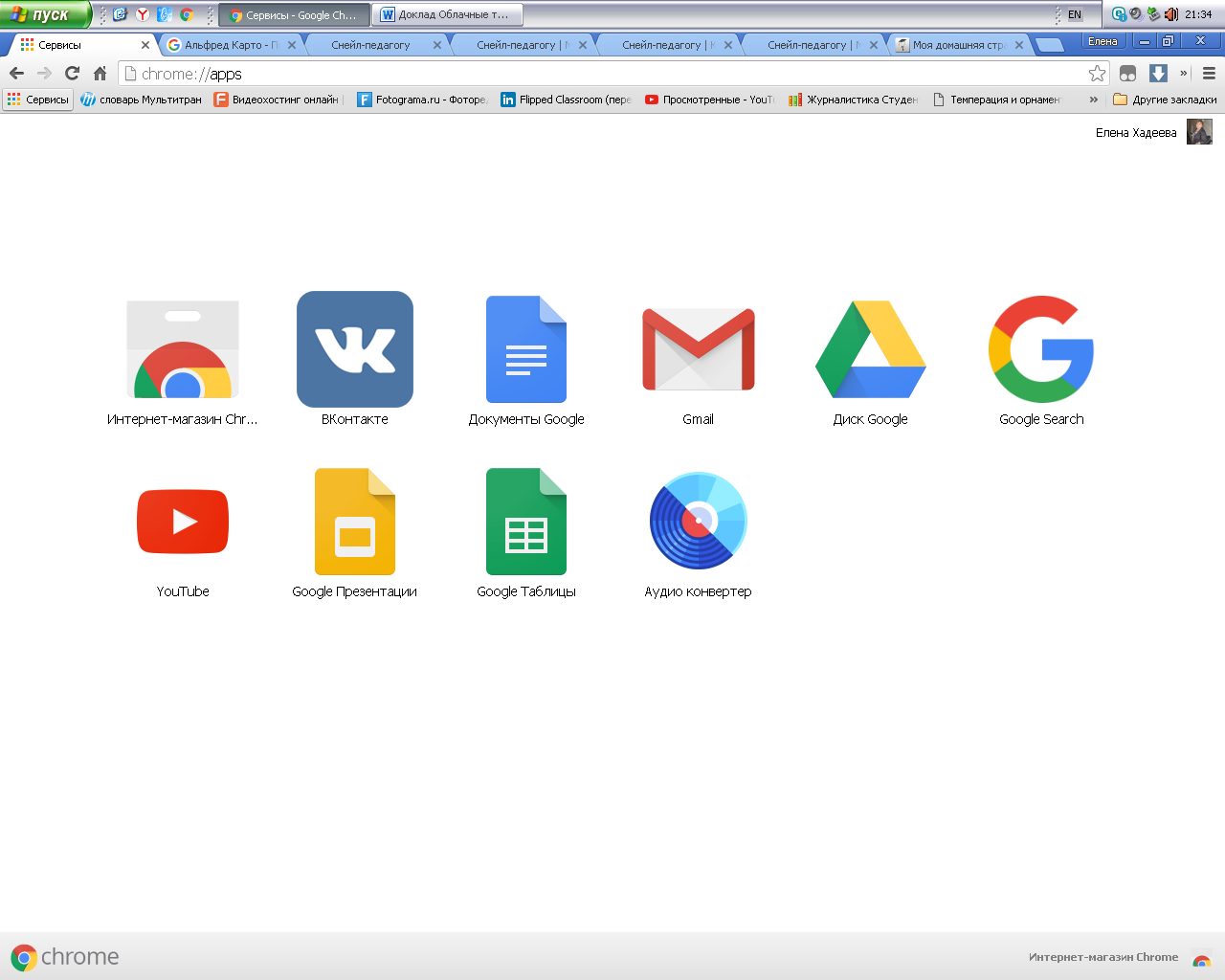 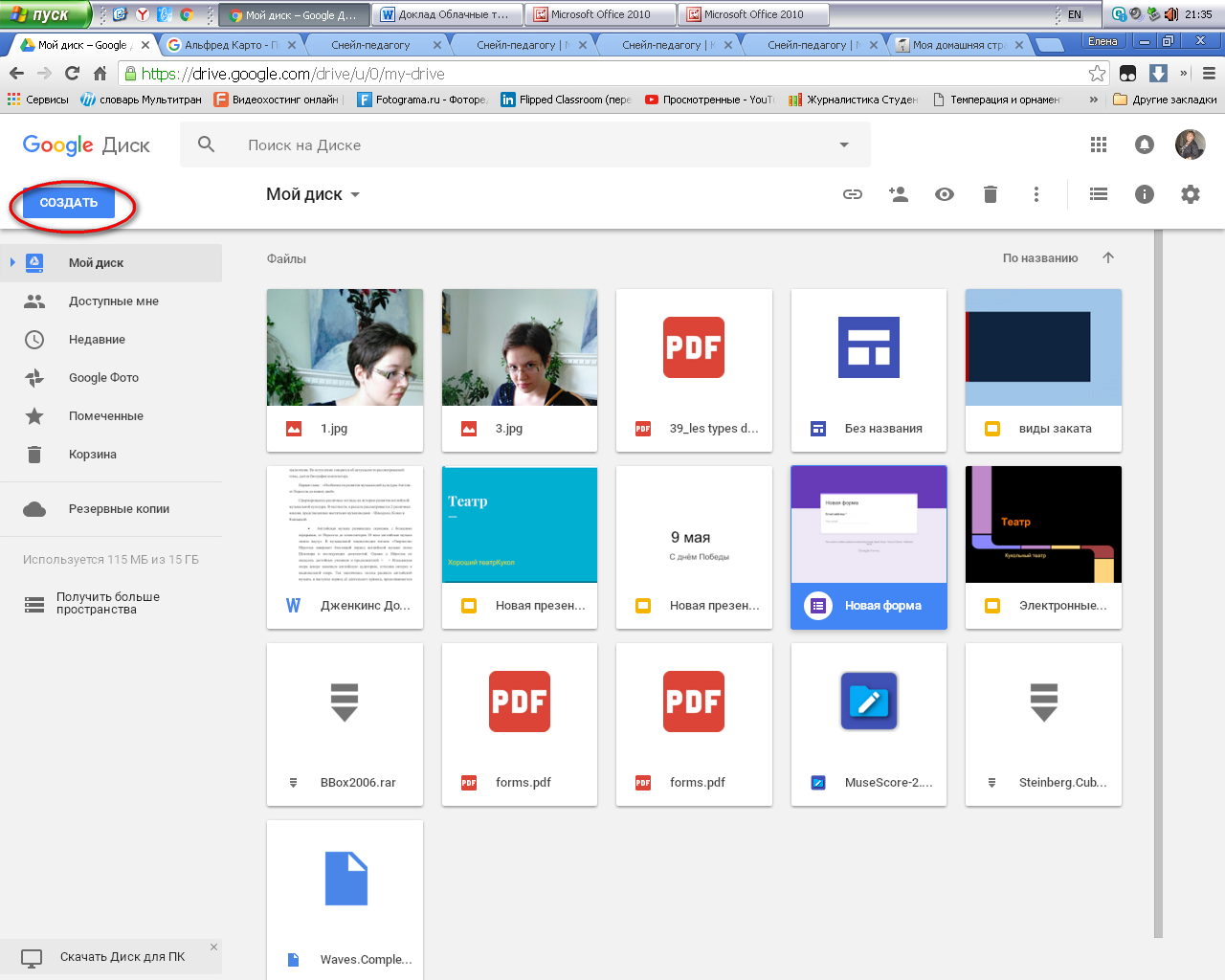 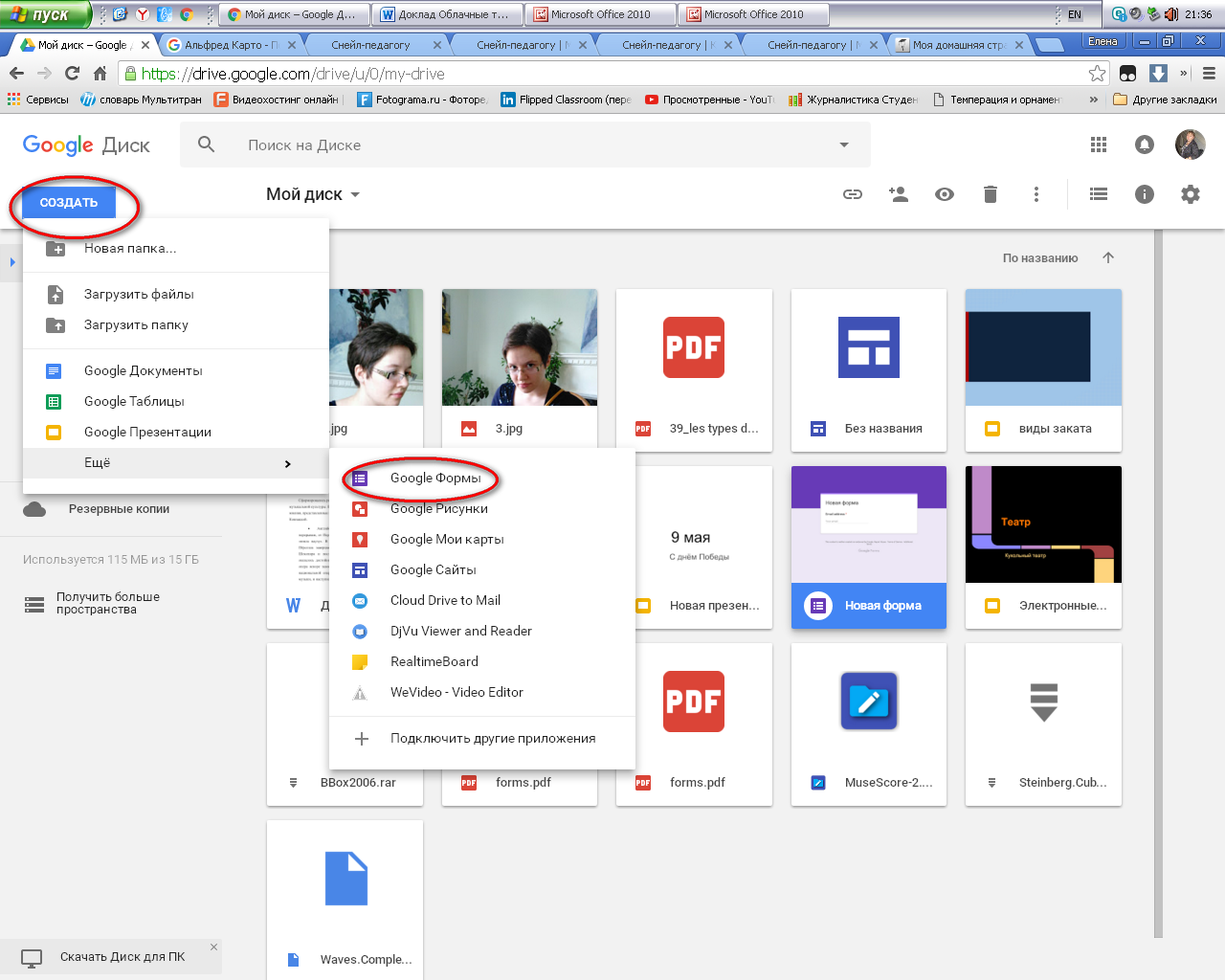 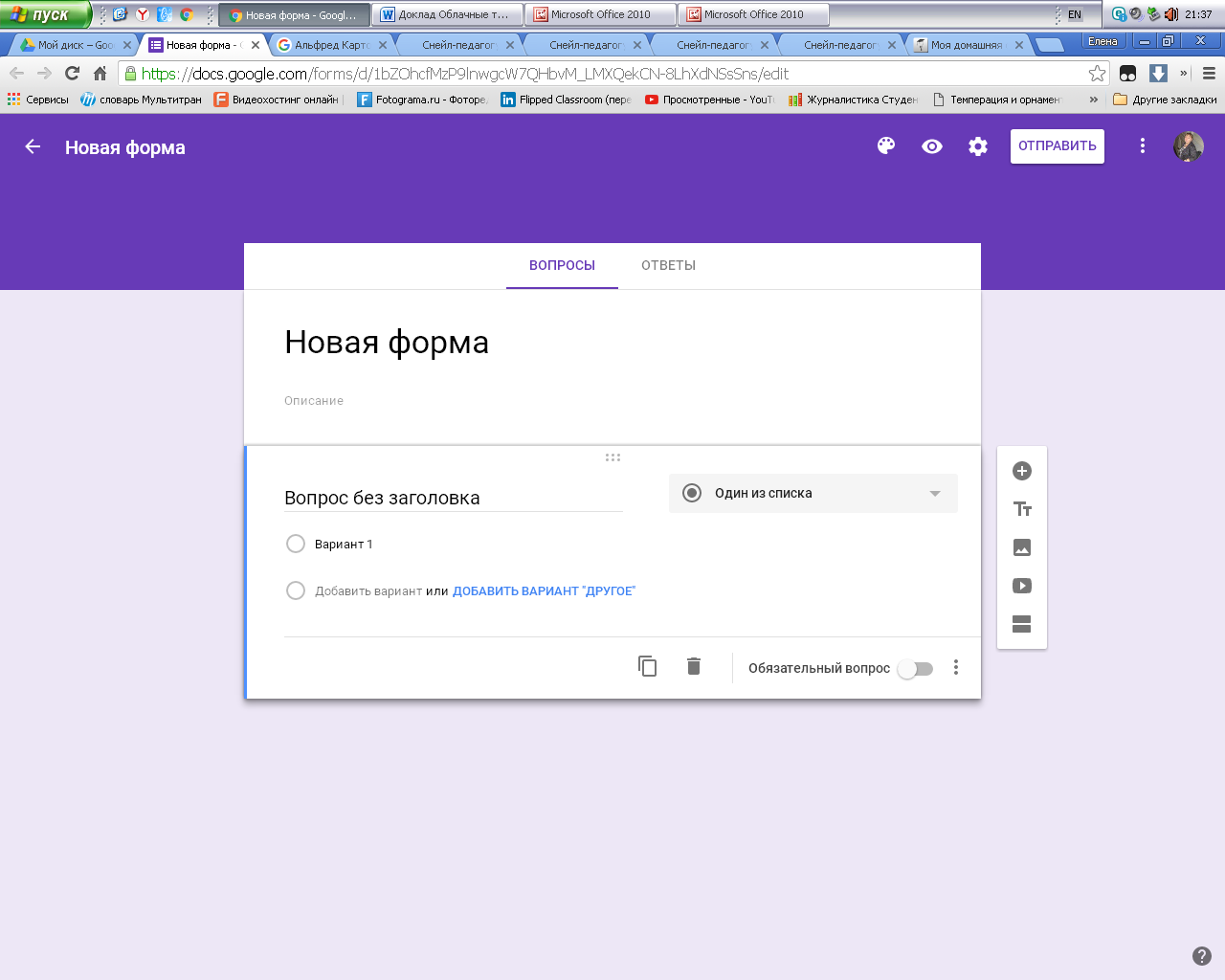 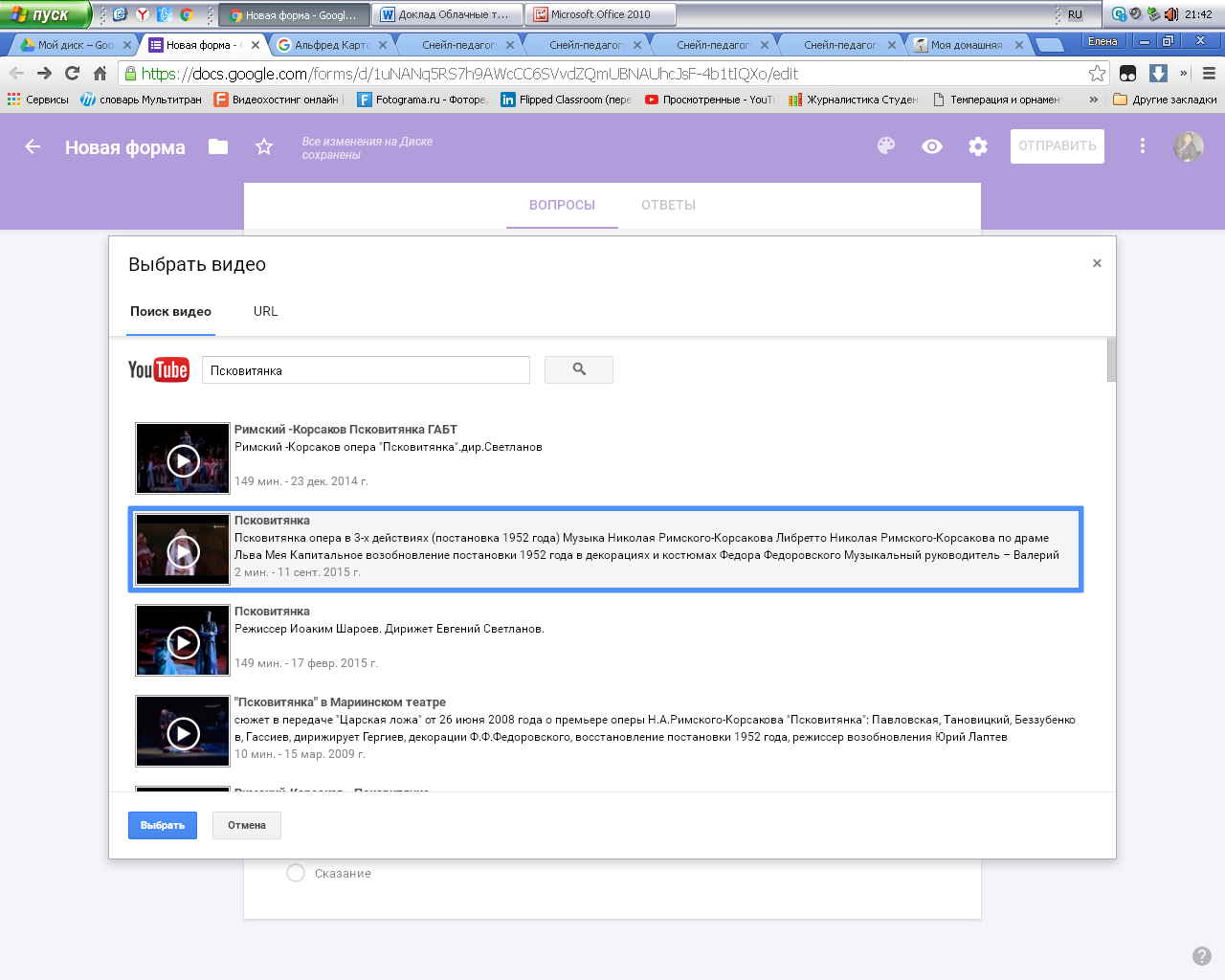 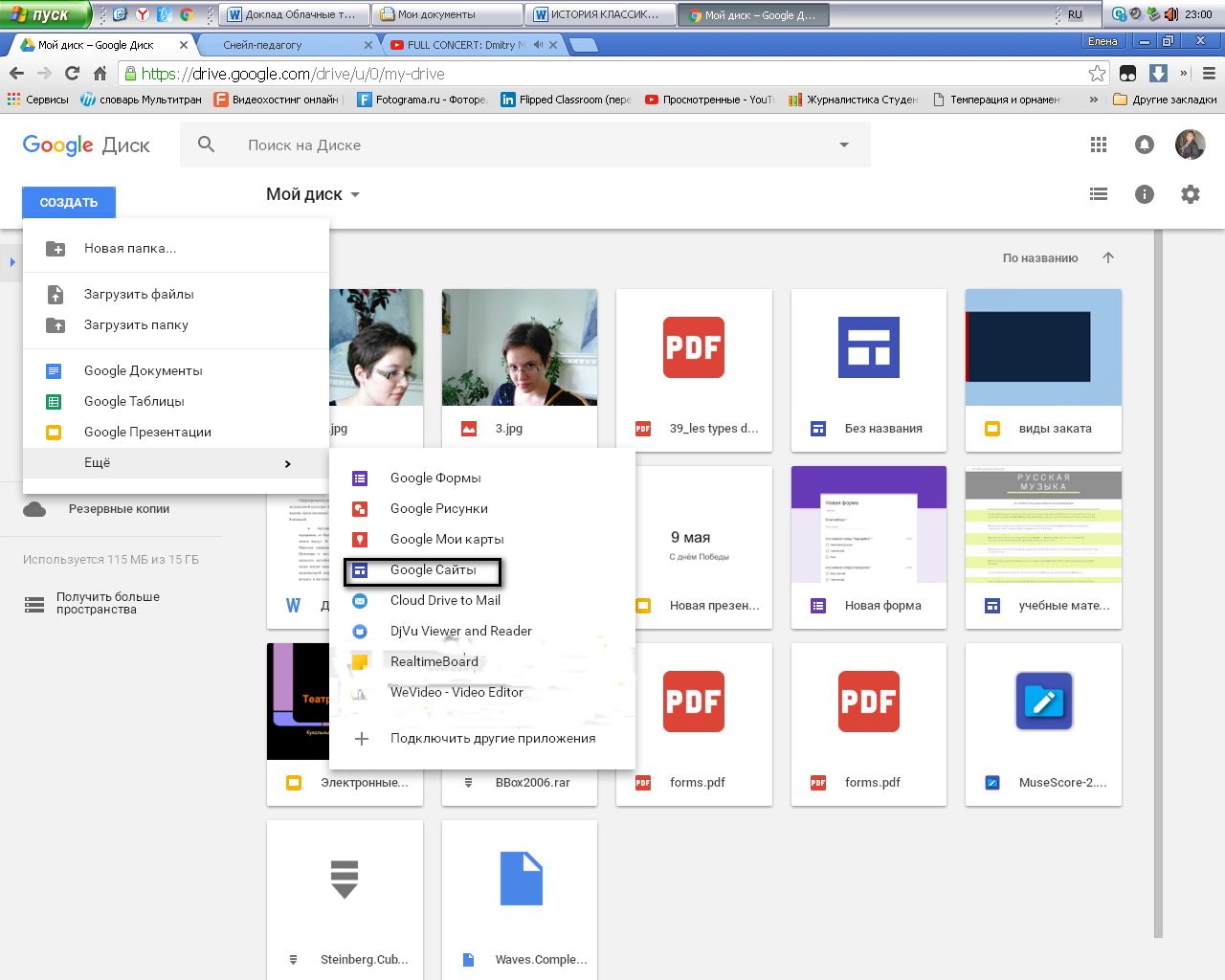 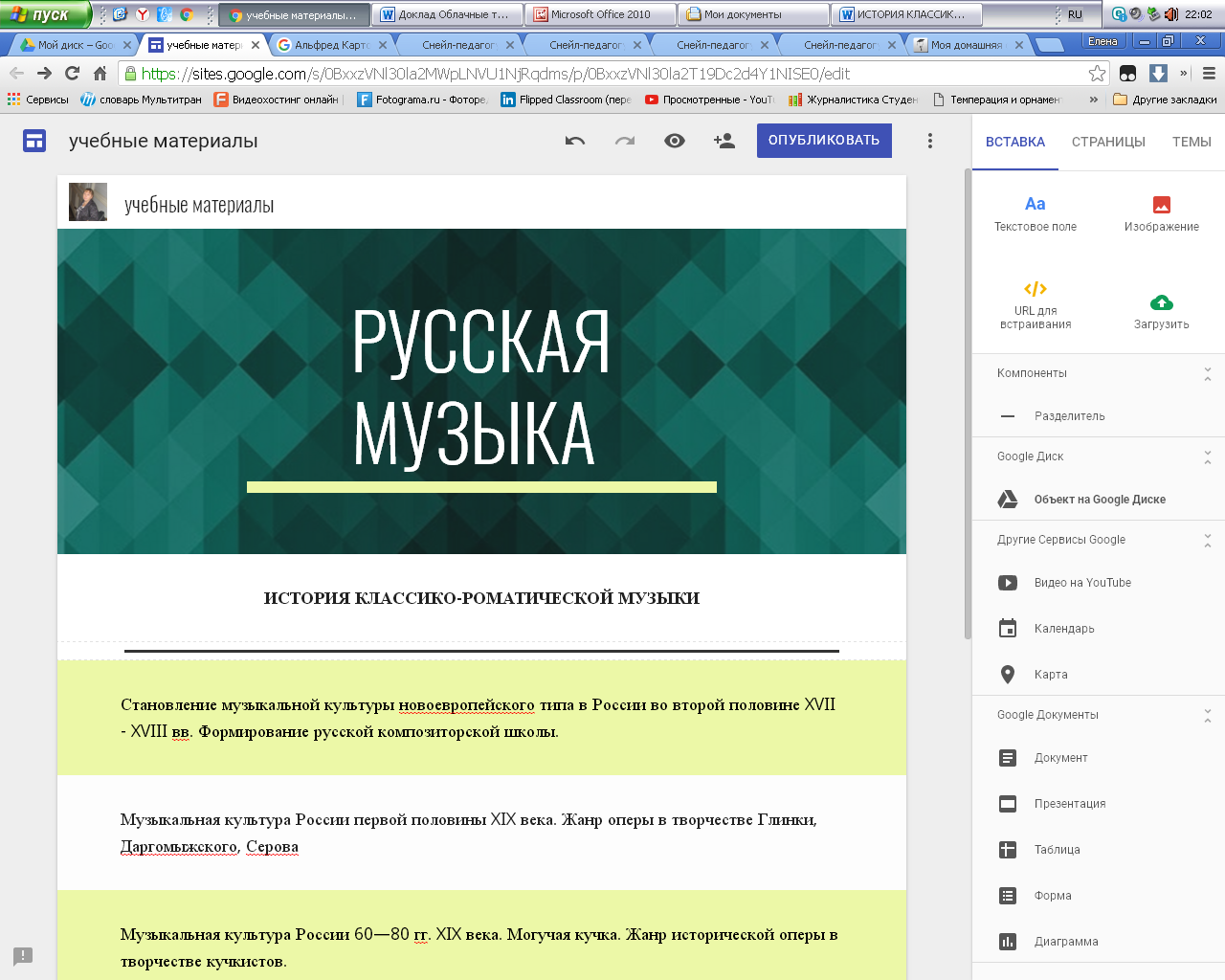 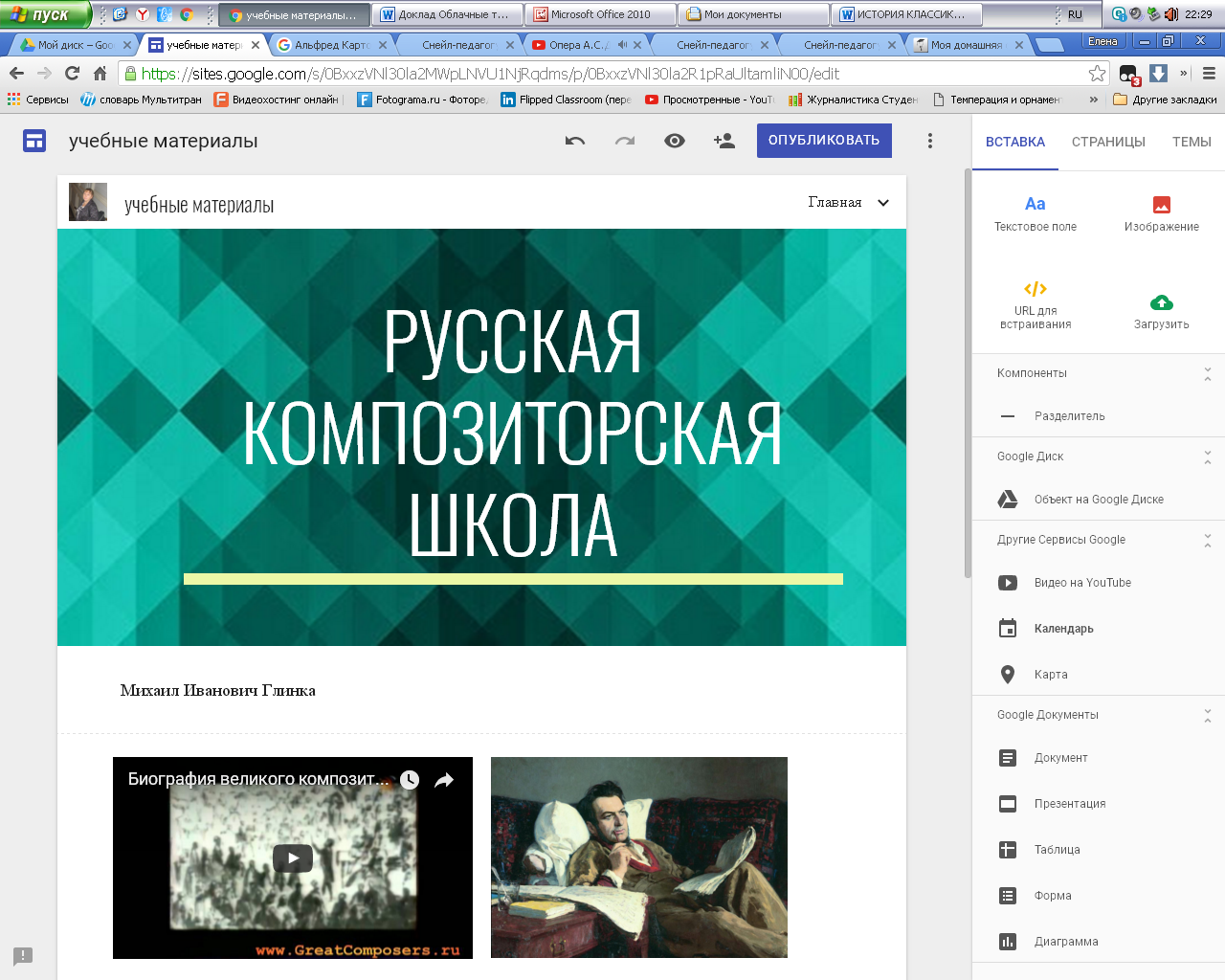 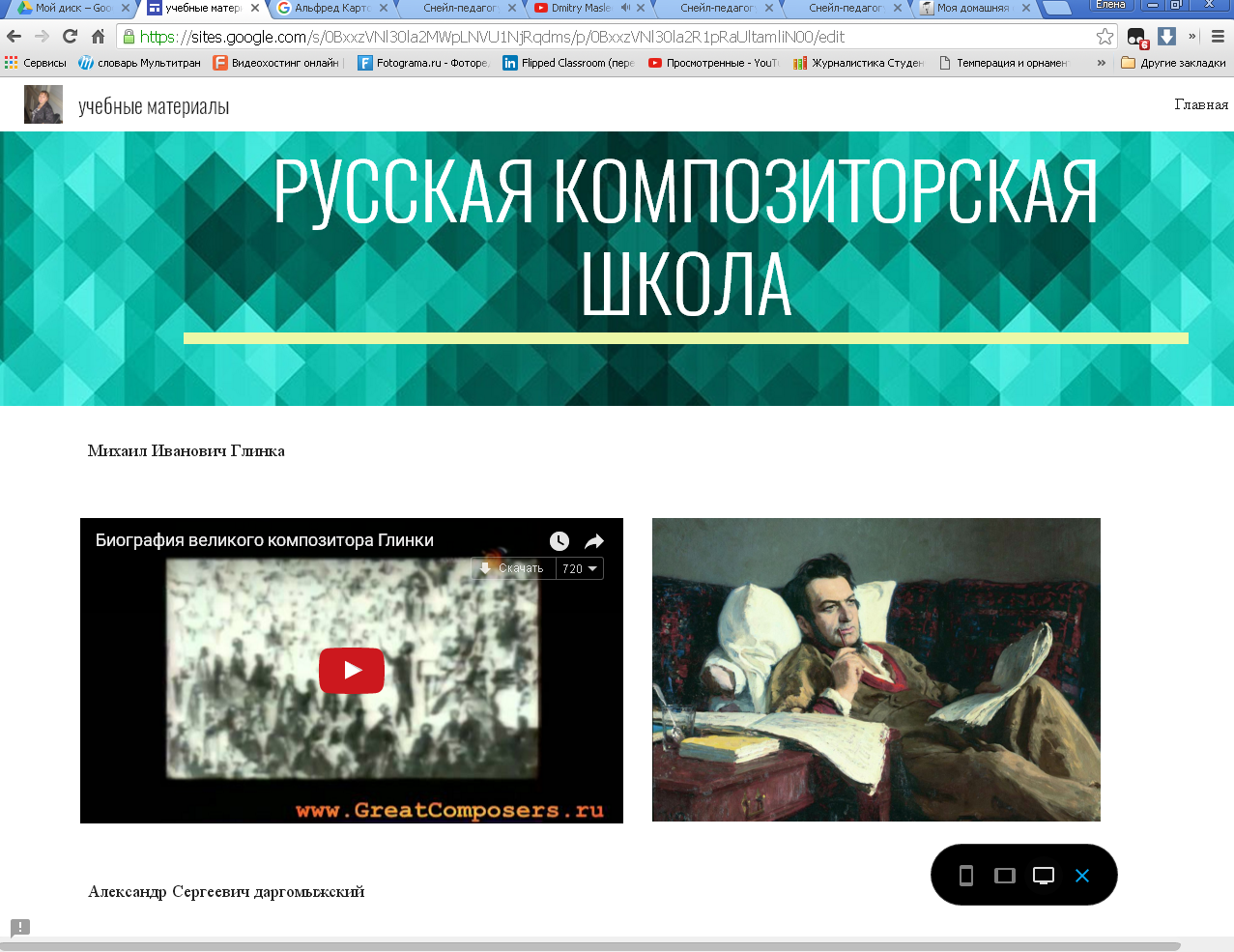 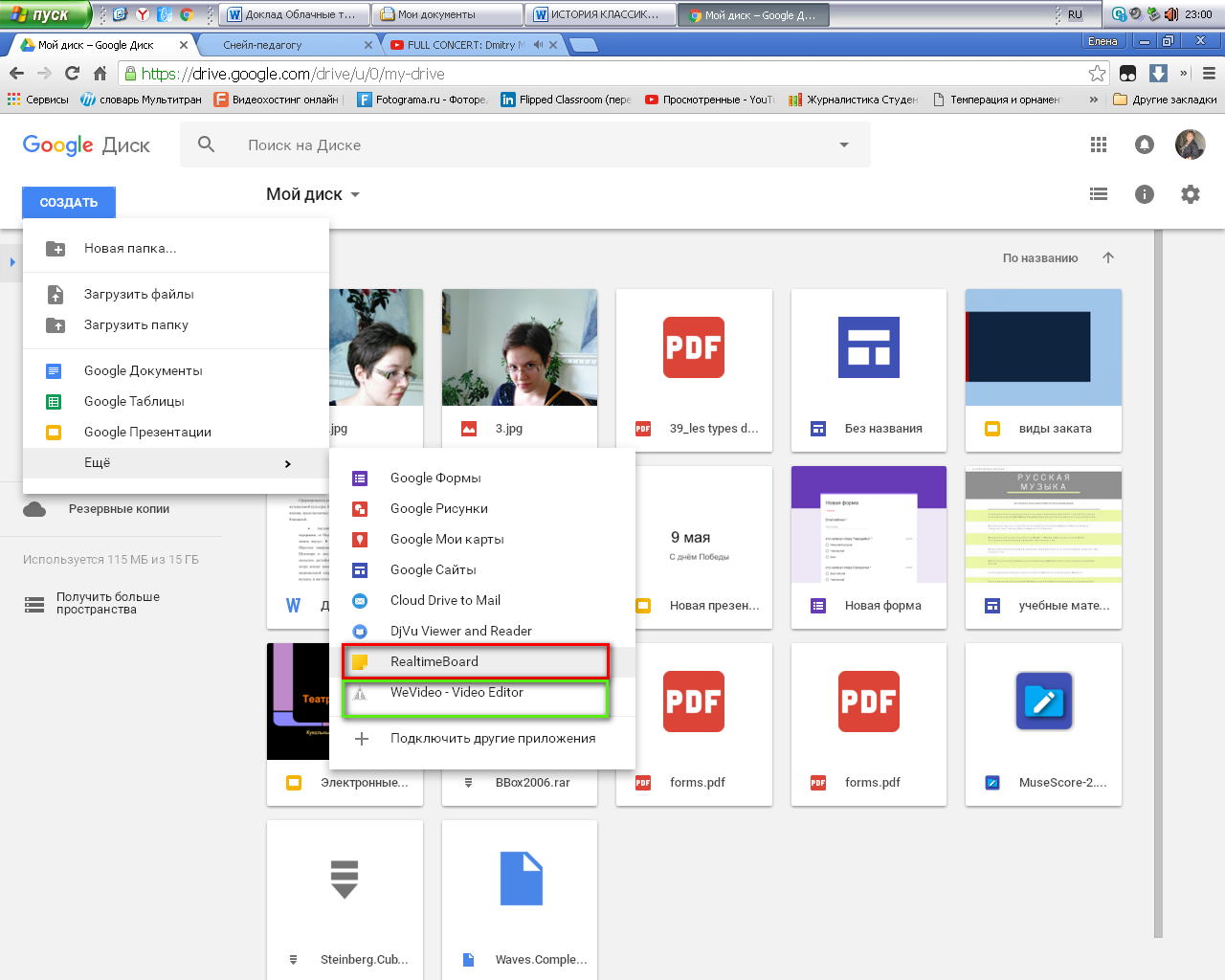 Альтернативы Google
сервис Webanketa
Сервис LearningApps 
Zaption - сервис для создания интерактивного видео и викторин на основе видеофайлов
FlipQuiz  по принципу «Своя игра»
mQlicker  тесты и опросы в режиме реального времени
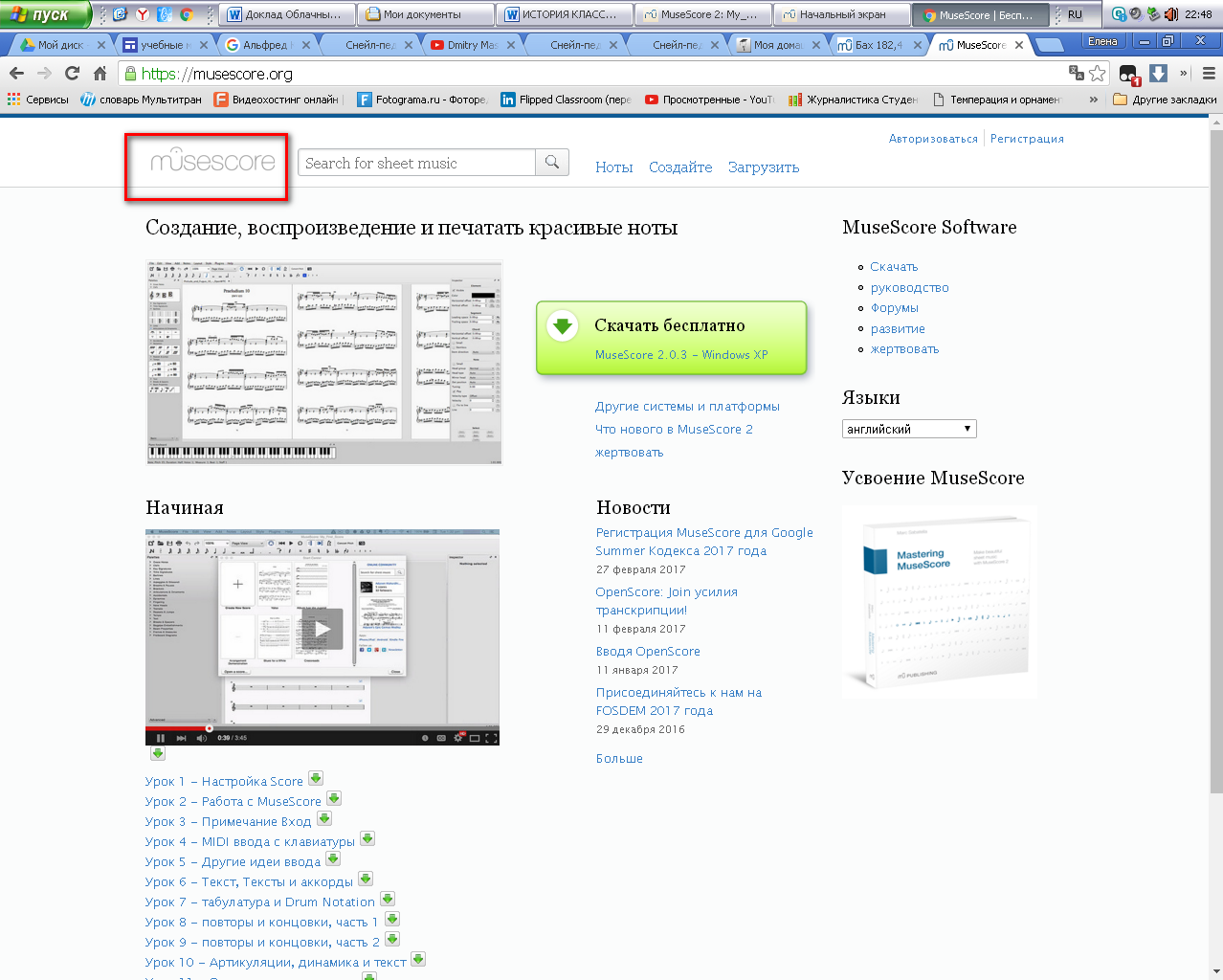 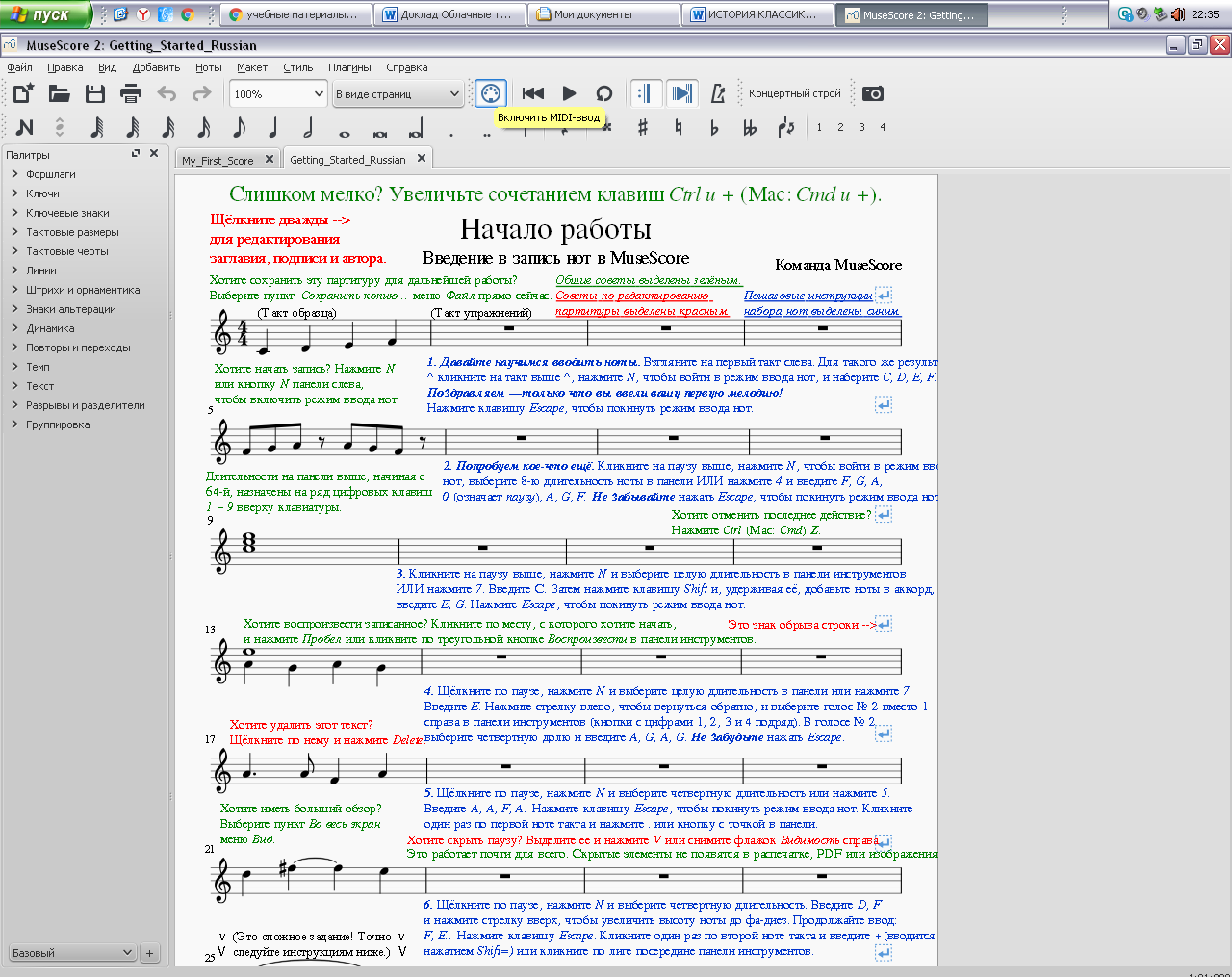 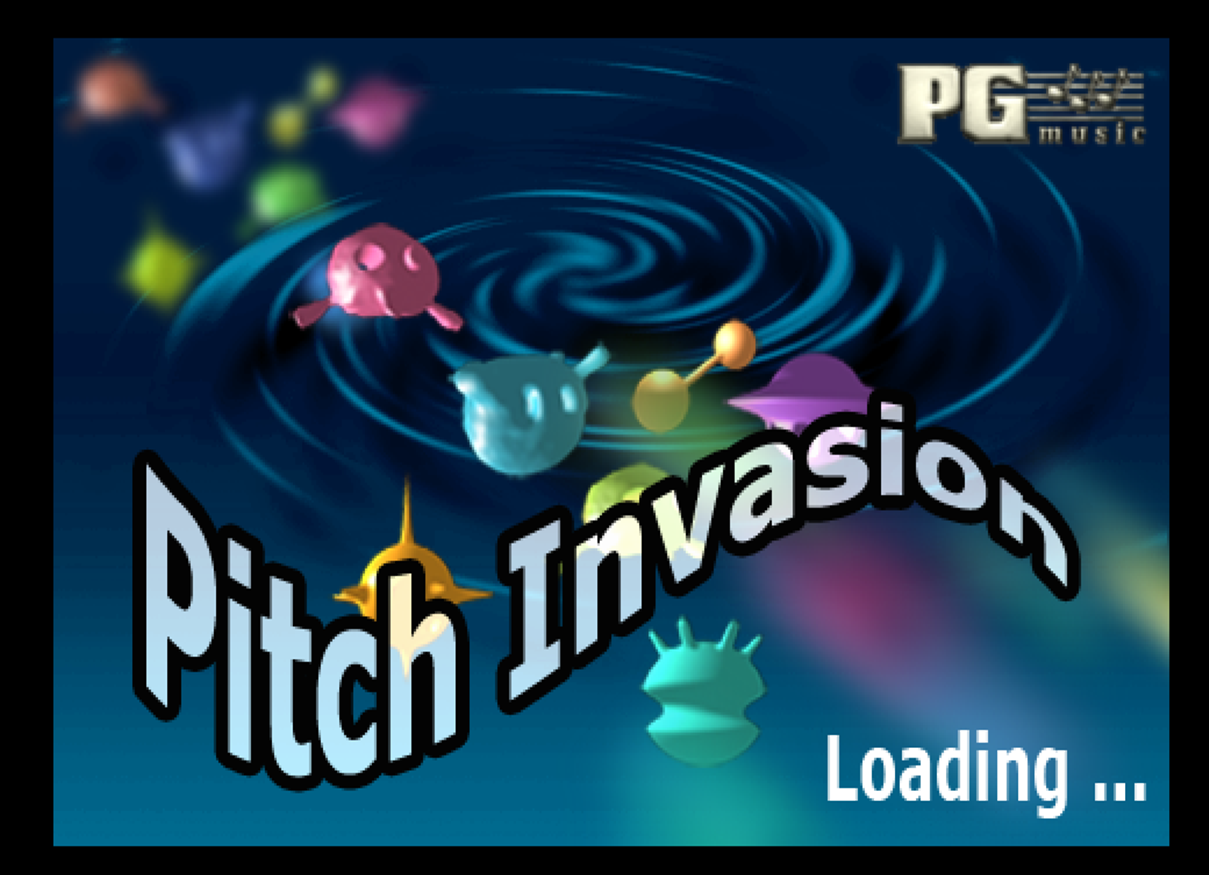 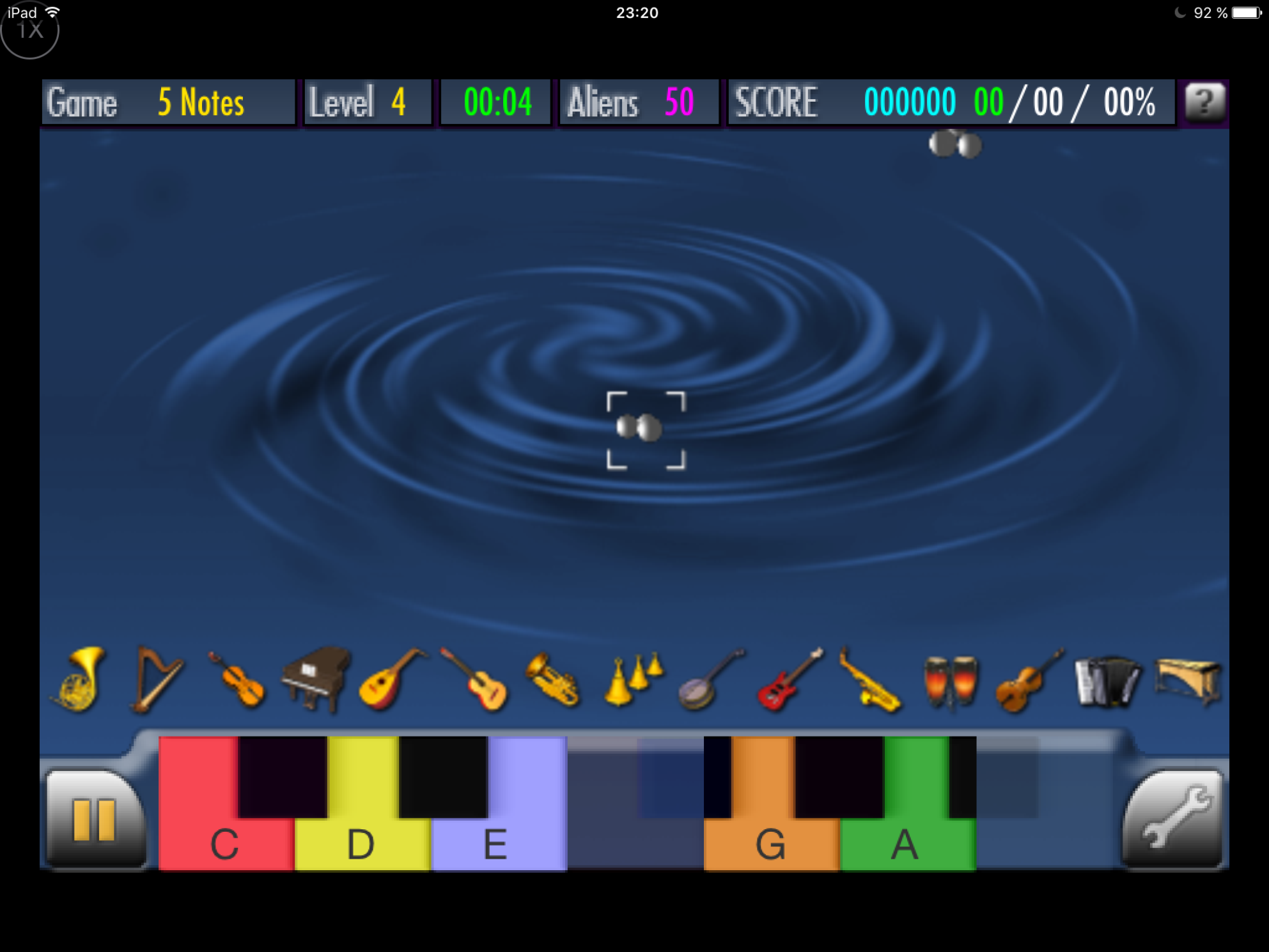 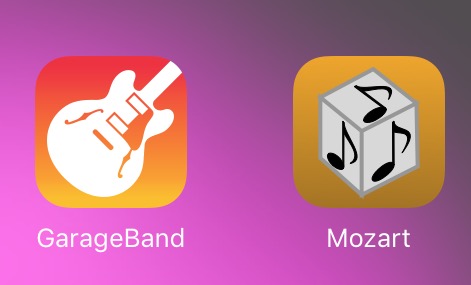 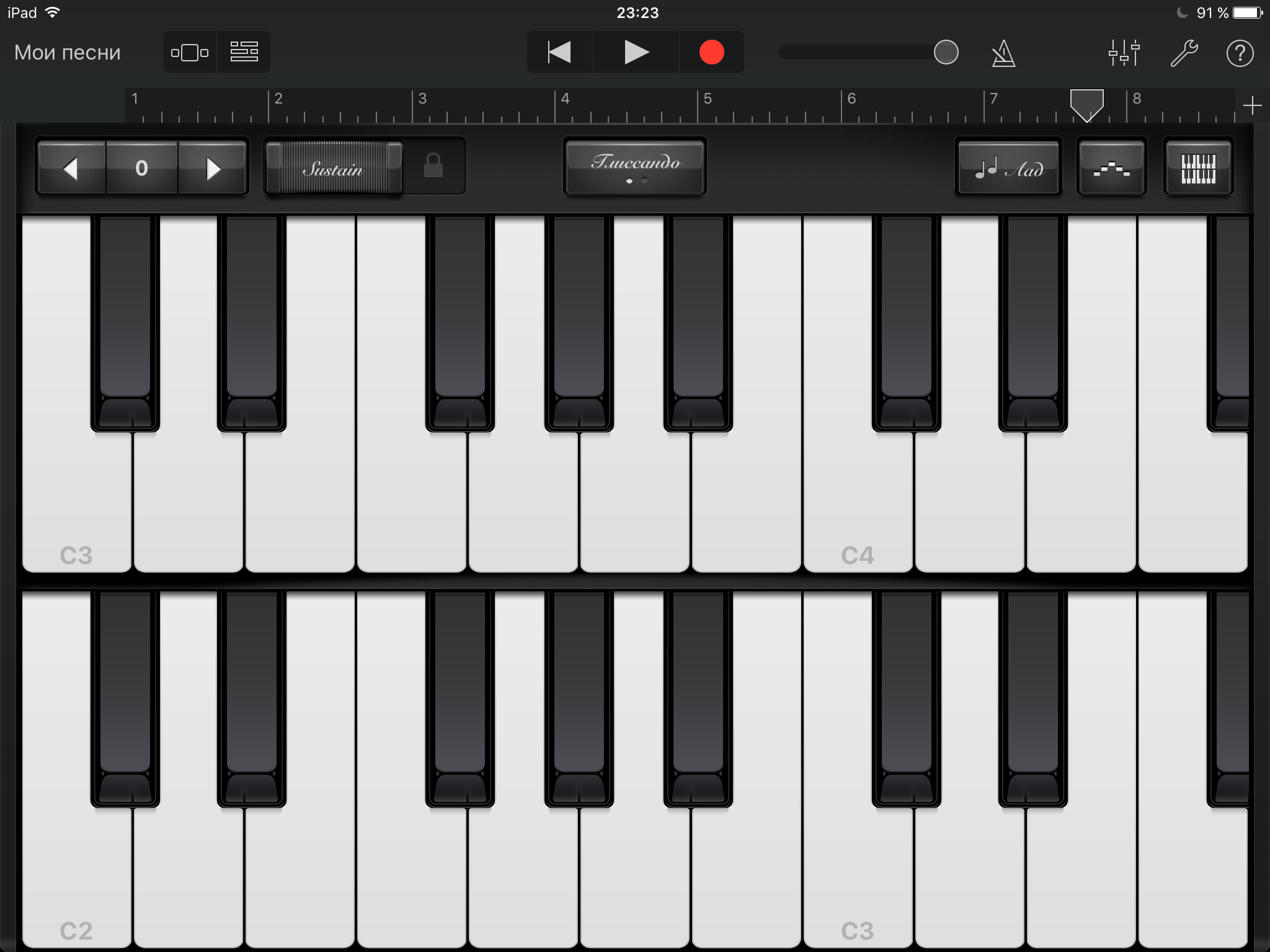 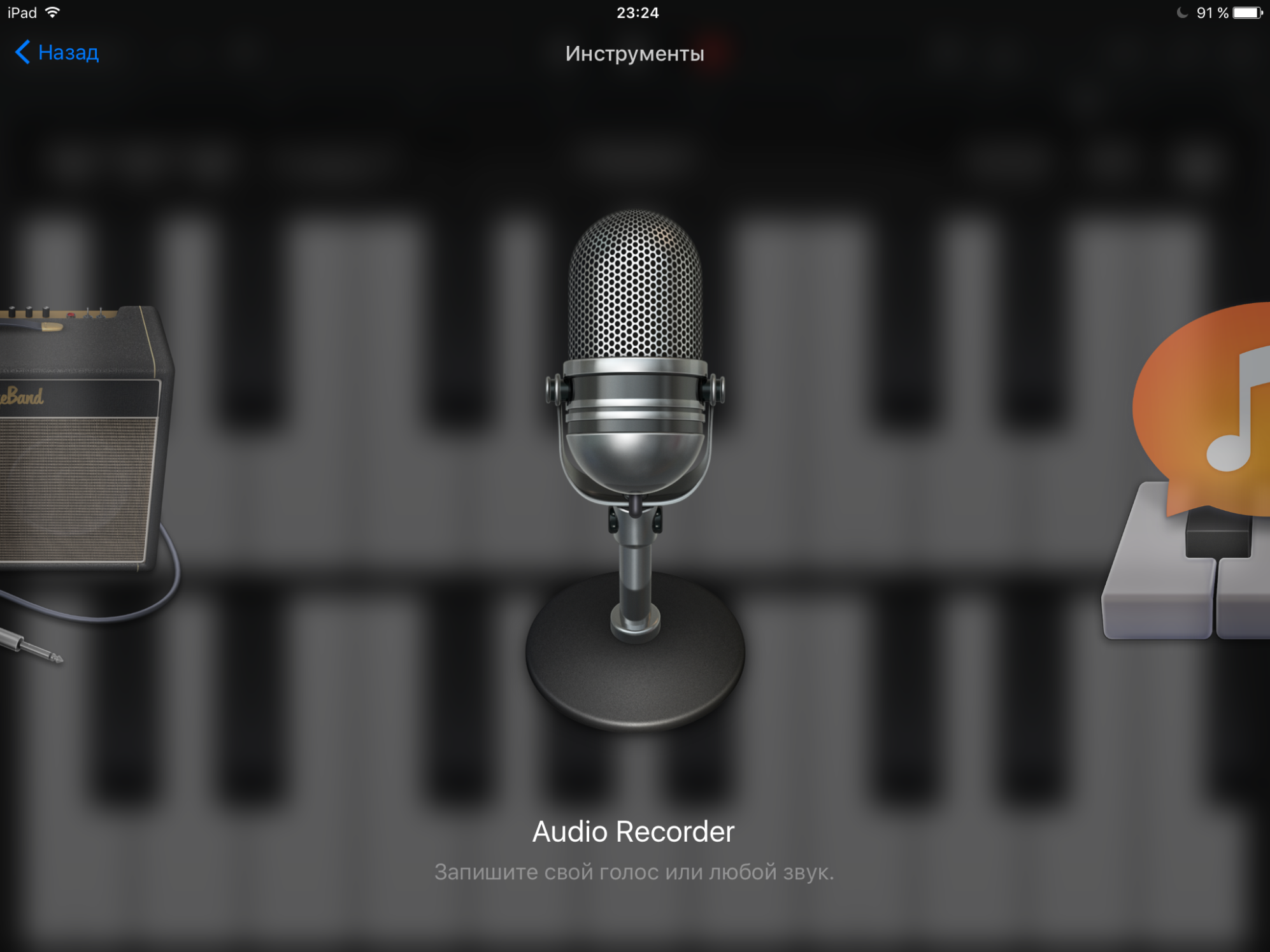 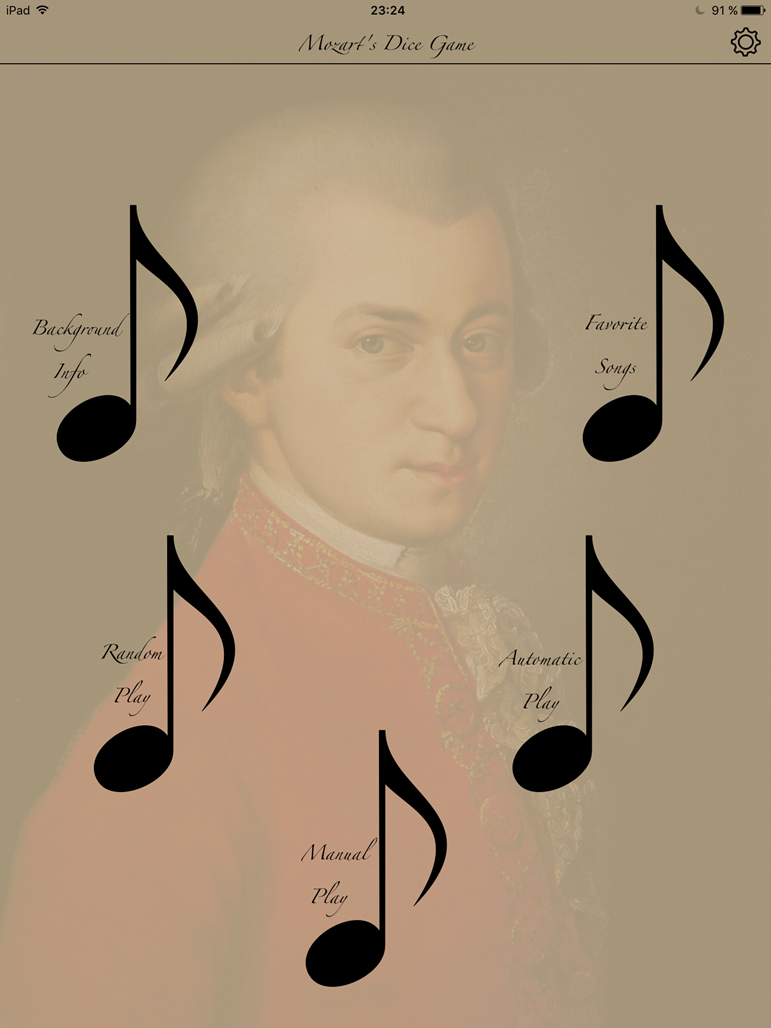 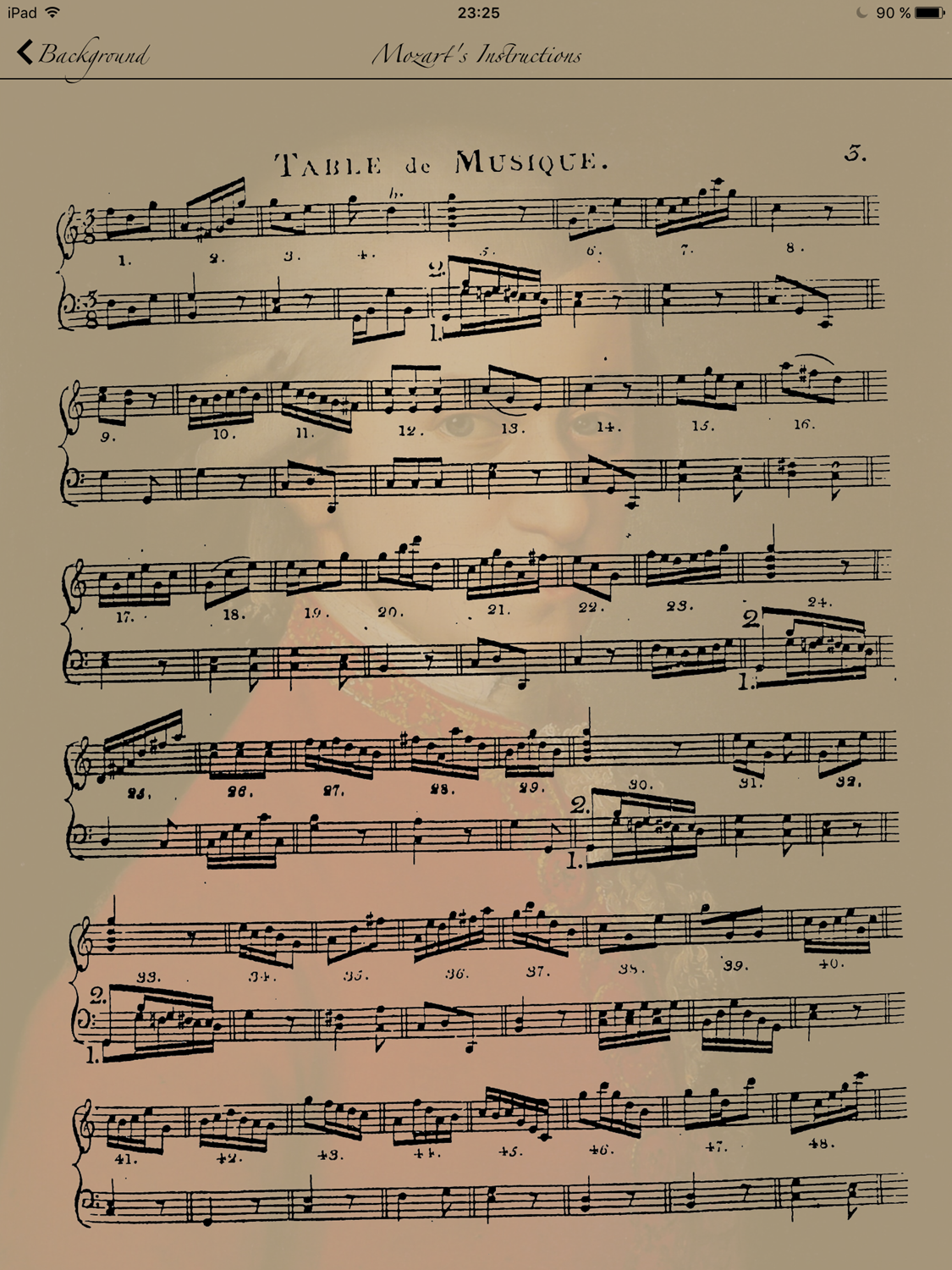 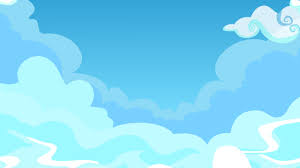 Спасибо за внимание!